VY_32_INOVACE_64
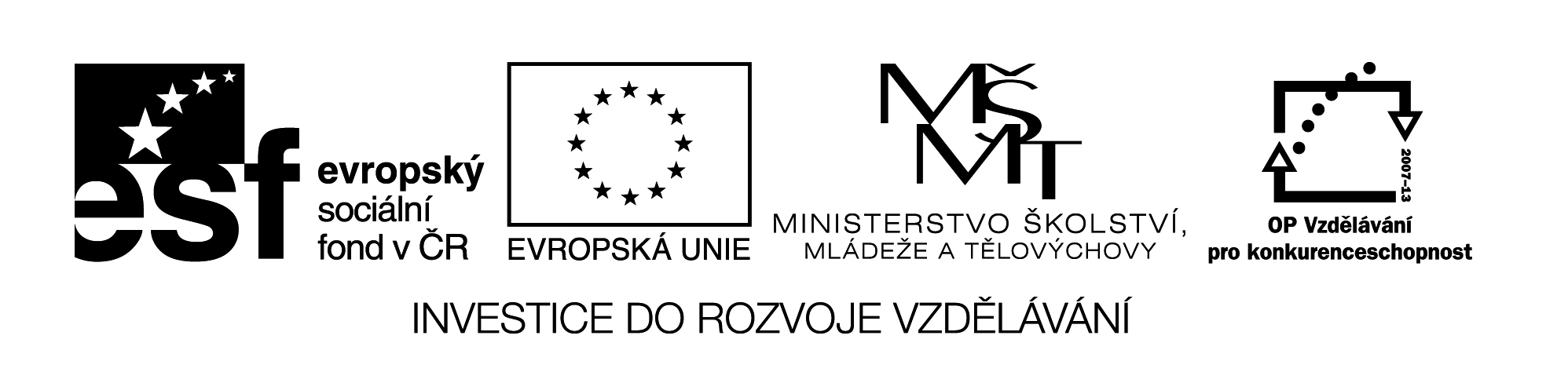 TEXTOVÝ EDITOR
PROSTŘEDÍ MICROSOFT WORD 2003
STRUČNÝ POPIS A VÝHODY
VY_32_INOVACE_64
Textový editor je program pro psaní, úpravu a tisk textových dokumentů.

Výhody:
 snadná oprava chyb
 lze měnit pořadí textu, slov, vět, odstavců…
 grafická úprava – barva, velikost, typ písma, zvýraznění potřebných částí textu…
 možnost přidávat obrázky, grafy, schémata, odkazy…
 možnost uložení textu, který se dá kdykoliv opravit, doplnit…
 dokument lze vytisknout, odeslat e-mailem, uveřejnit na webových stránkách…
VY_32_INOVACE_64
PŘEHLED TEXTOVÝCH EDITORŮ
Součástí operačního systému WINDOWS je:   WordPad
		            Poznámkový blok
2. Bezplatný textový editor: Writer z balíku OpenOffice
3. Placený textový editor: Word z balíku Microsoft Office
My se budeme učit pracovat s textovým editorem Microsoft Word 2003. Umíš-li pracovat s jedním textovým editorem, lehce zvládneš práci se všemi ostatními.
VY_32_INOVACE_64
SPUŠTĚNÍ TEXTOVÉHO EDITORU
1. Nabídka START – VŠECHNY PROGRAMY – MICROSOFT OFFICE – MICROSOFT OFFICE WORD 2003
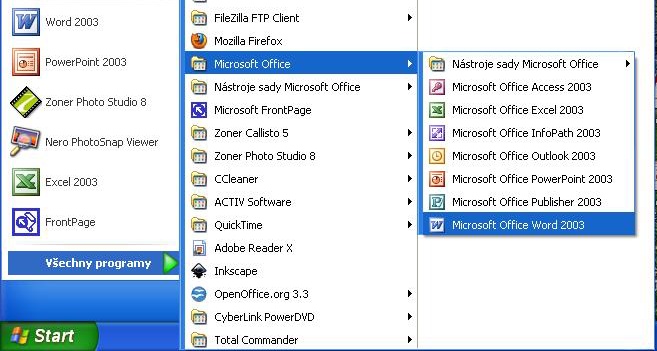 2. Pomocí ikony na ploše
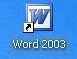 VY_32_INOVACE_64
PROSTŘEDÍ MICROSOFT WORD 2003
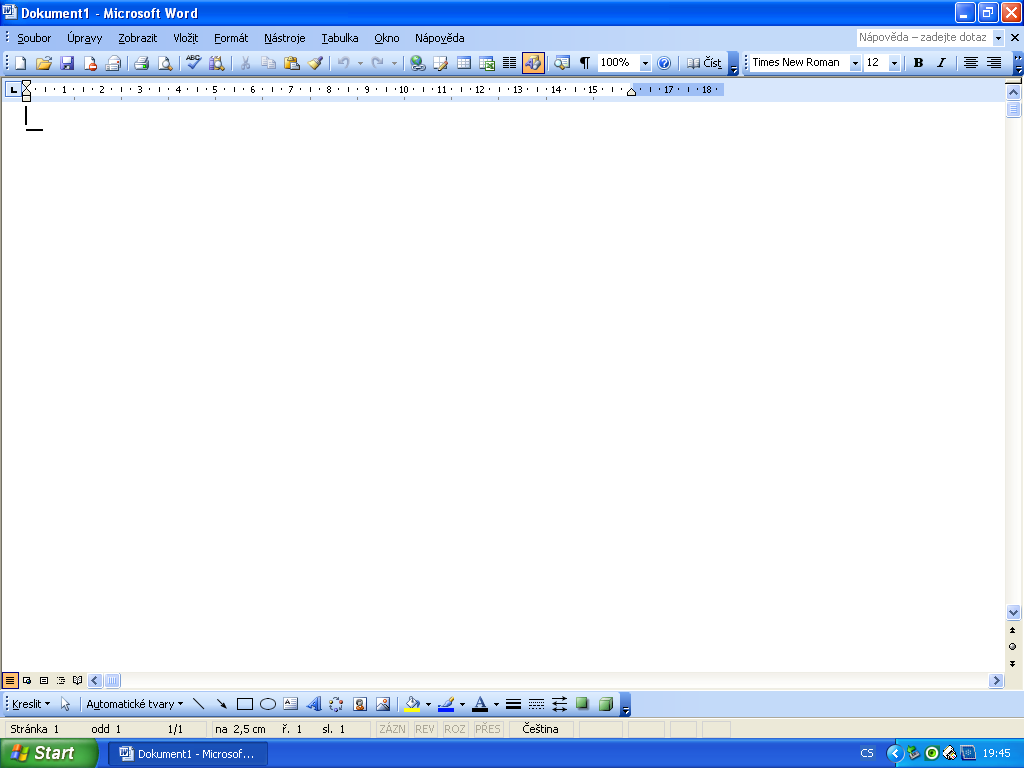 Hlavní nabídka
Kurzor
Panel nástrojů
Svislý posuvník
Vodorovné pravítko
STRÁNKA
Prostor pro psaní textu
Vodorovný posuvník
Stavový řádek s informacemi o dokumentu
Panel nástrojů kreslení
VY_32_INOVACE_64
ÚKOL
1. Na svém počítači otevři textový editor Word 2003.
2. Napiš svoje jméno, příjmení a adresu.
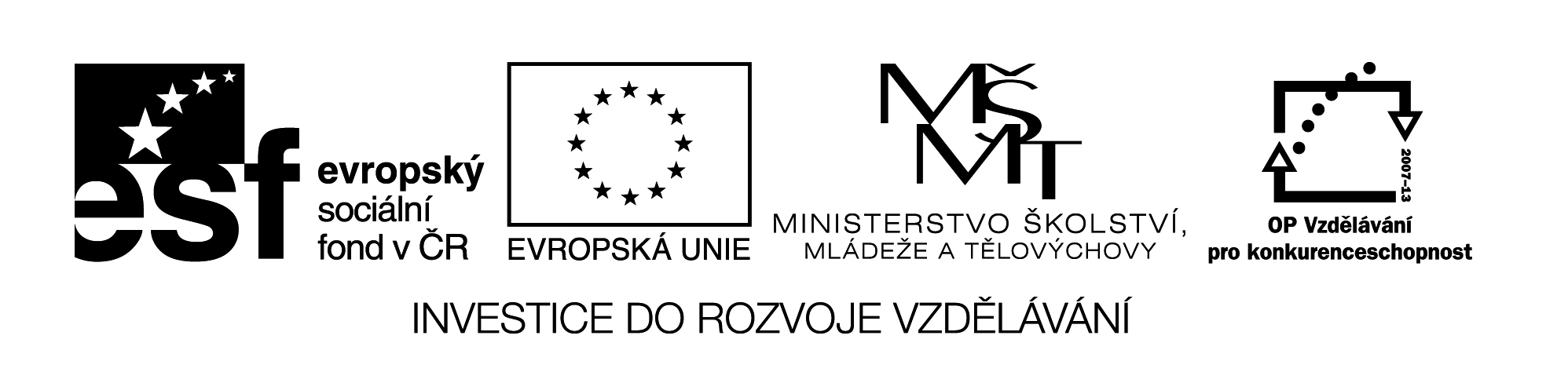 Název materiálu:
VY_32_INOVACE_64
Anotace:		Prezentace je určena k  seznámení  žáků s využitím textového  editoru, s jeho výhodami, 			prostředím a spuštěním.  

Autor:		Ing. Lenka Čekalová

Jazyk:		čeština

Očekávaný výstup:
		základní vzdělávání – 1. stupeň – Informační a komunikační technologie – 2. období –			pracuje s textem a obrázkem v textovém a grafickém editoru

Speciální vzdělávací potřeby: -

Klíčová slova:	textový editor, prostředí textového editoru, Word 2003

Druh učebního materiálu:
		prezentace

Druh interaktivity:	výklad

Cílová skupina:	žák

Stupeň a typ vzdělávání:   základní vzdělávání – 1. stupeň – 2. období
		

Typická věková skupina:  10 – 12 
		

Celková velikost:	239 kB